Elaine O’Connor
Head of International Accreditation & Regulation  
19th EPSO Conference Oslo, Norway
April 2015
About ISQua
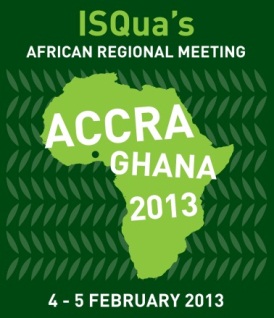 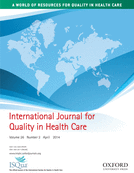 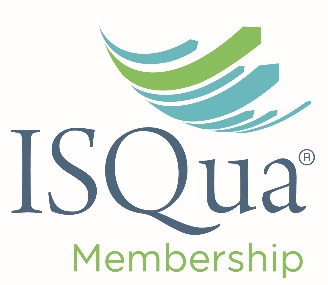 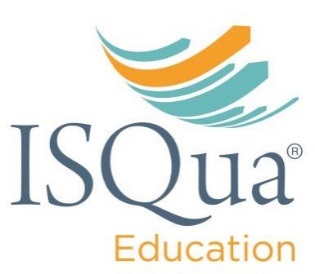 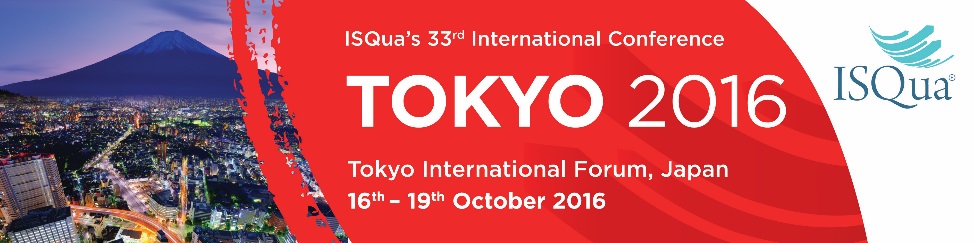 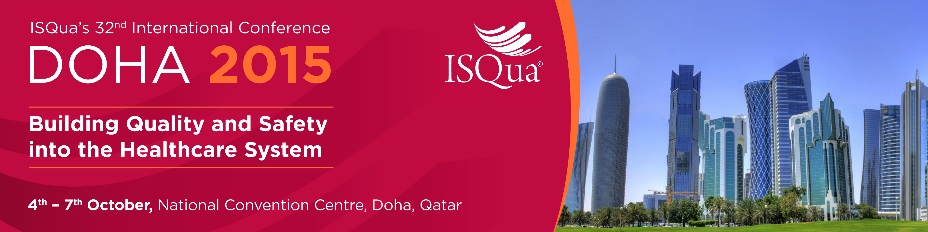 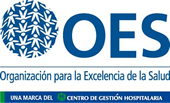 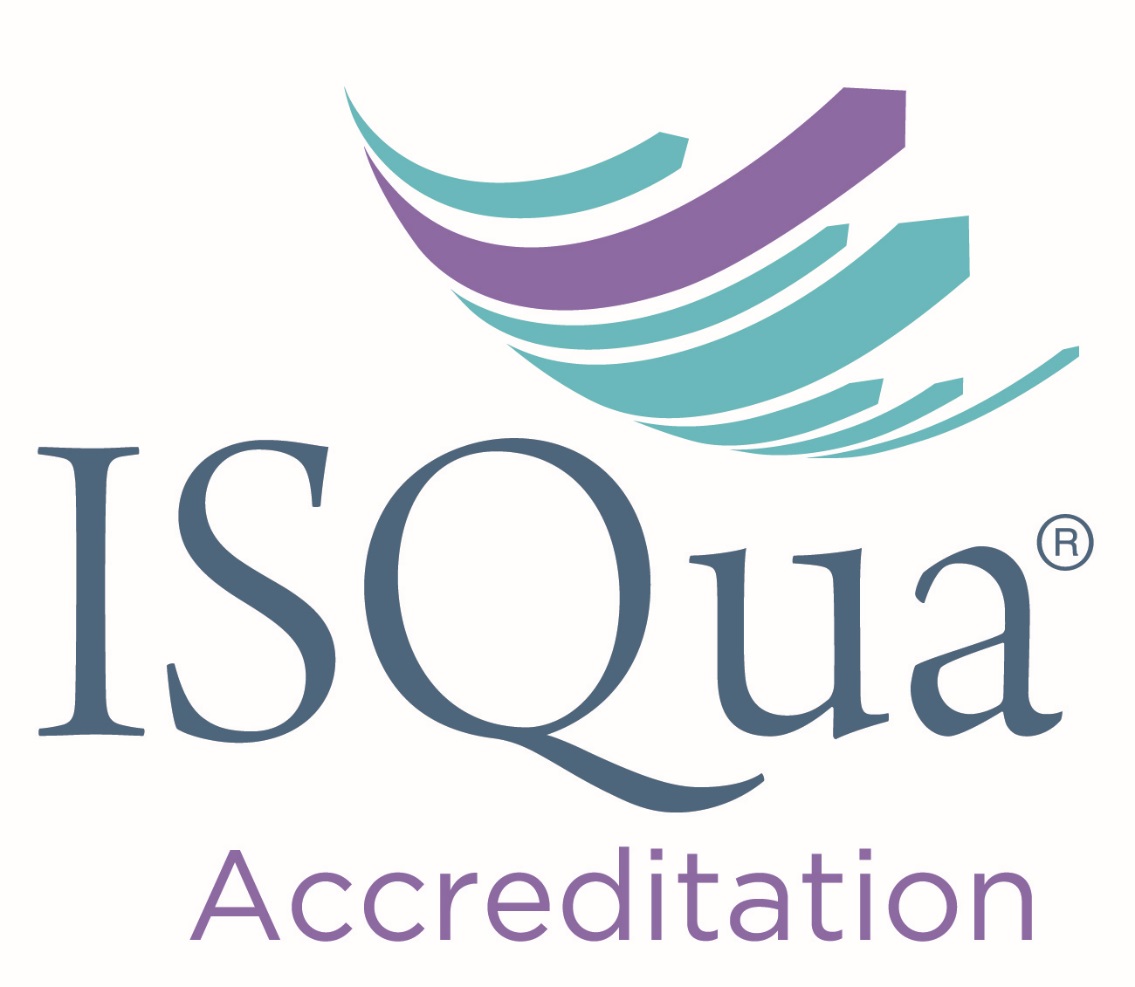 IAP Awards to Date
115 sets of standards
22 surveyor training programmes 
58 organisations
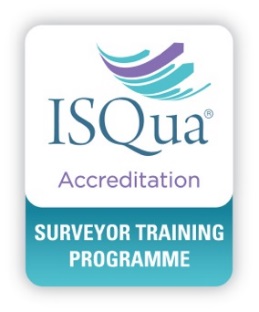 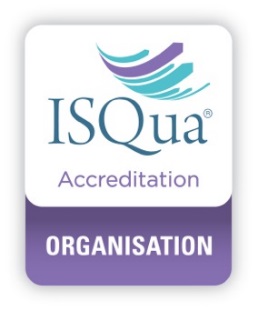 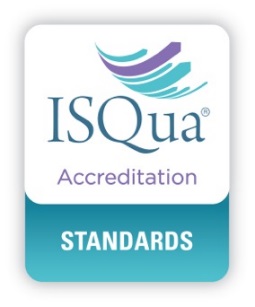 Accredited Organisations
Haute Autorité de Santé – DAQSS
Accreditation Canada
Joint Commission of Taiwan – JCT
Council for Health Service Accreditation of Southern Africa - COHSASA
Danish Institute for Quality and Accreditation in Health Care - IKAS
Diagnostic Accreditation Programme, British Columbia
Health and Disability Auditing Australia Pty Ltd - HDAA
Joint Commission International - JCI
Malaysian Society for Quality in Health - MSQH
Quality Improvement Council, Australia - QIC
National Accreditation Board for Hospitals & Health Care Providers, India - NABH
DAA Group Limited, New Zealand
AABB, USA
Netherlands Institute for Accreditation in Healthcare - NIAZ
ICONTEC Health Accreditation Service, Columbia
CHKS Accreditation Unit, UK
Canadian Accreditation Council of Human Services - CAC
Global-Mark Pty Ltd, Australia
Health and Disability Auditing New Zealand - HDANZ
Australian Aged Care Quality Agency - AACQA
The Healthcare Accreditation Institute (Public Organization), Thailand - HAI
Australian General Practice Accreditation Ltd / Quality in Practice Pty Ltd – AGPAL/QIP
Japan Council for Quality Health Care - JCQHC
The Australian Council on Health Care Standards - ACHS
Health Care Accreditation Council, Jordan - HCAC
DNV GL Business Assurance, Norway
Associacao Brasileira de Acreditacao De Sistemas e Servicos de Saude, Brazil – CBA
5
International Accreditation Programme
6
IAP- 4 year cycle
Critical path issued 
Technical review	
Final Submission of Self Assessment 	
Surveyor Assessment (survey)	
Factual Review 	
Report Validated by Panel 	
Accreditation Decision 	
Award Pack to Organisation 	
Continuous Assessment – 12 and 30 months post survey
7
New Zealand
Health and Disability Services (Safety) Act 2002

Introduced health and disability standards for hospitals, rest homes and residential disability services aimed at improving safety and quality of care – became mandatory in 2004
Director General of Health approves designated audit agencies (DAAs) whose role is to audit services against the standards
2009 – Ministry required 3rd party accreditation of DAAs
2010 – MOU between ISQua and NZ Ministry of Health
8
Standards
Guidelines and Principles for the Development of Health and Social Care Standards, 4th Edition 2014
Surveyor Training Programme, 2nd Edition 2009

Guidelines and Standards for External Evaluation Organisations, 4th Edition 2014
9
Rating Scale
4 = excellent achievement
Evidence exceeds the criteria
3 = good achievement (60%)
Evidence meets the intent of the criteria
2 = fair achievement (31 – 59 %)
Partially in place and evidence of working towards implementation – risk rated
1 = poor achievement (under 30 %)
Nothing properly in place and no evidence of working towards implementation – risk rated
10
Risk rating
11
Achieving Accreditation
All core criteria must achieve a rating of 3 or more, a rating of 2 may be accepted, if the risk associated with the criterion is rated low or moderate;
There should be no more than two criteria within each standard rated as 2, if the risk associated with the criterion is rated low or moderate; and
The 70% compliance rate can still be achieved even if there are a minimal number of criteria rated 1, the risk associated with each can only be low or moderate.
12
Guidelines and Principles for the Development of Health and Social Care Organisations 4th Edition, 2014
6 Principles
Standards Development
Standards Measurement
Organisational role, planning and performance
Safety and risk
Patient / service user focus
Quality Performance
13
Guidelines and Standards for External Evaluation Organisations 4th Edition, 2014
8 Standards
Governance
Strategic, operational and financial management
Risk management and performance
Human resources management
Information management
Surveyor management
Survey and client management
Accreditation or certification awards
14
Core Criteria
26 in total
financial loss to the organisation or their clients;
loss of reputation to the organisation;
inability to perform surveys;
suitable workforce, including surveyors; and
accreditation decision-making.
15
Example of Standard
Standard 1 Governance

The external evaluation organisation is responsibly governed to meet its defined purposes and objectives.
16
Criteria
1.1 Mission & Vision

1.2 Values 

1.7 Code of conduct

1.8 Documented governance arrangements
Stakeholders involved

Evidence of implementation across all departments 

Code of conduct 

Constitution of the governing body, terms of reference for governing body, meeting papers, agendas, documented lines of accountability, supporting committees terms of reference
17
Example of Core Criteria
1.10 The governing body defines and documents overall authority and responsibility for:

1.11 The governing body defines and documents overall authority and responsibility for financial activities including:
Annual plan
Strategic documents
Job descriptions


Terms of reference
Budget approval
Financial reports
Job description
18
Self Assessment
19
Language
20
Board Accreditation Committee
Tracey Cooper (Chairperson)
Chief Executive, Public Health Wales, UK
Wendy Nicklin
President & CEO, Accreditation Canada, Canada
B.K Rana 
Joint Director, NABH, India
Janne Lehmann Knudsen 
Director of Quality, Danish Cancer Society, Denmark
Cliff Hughes
CEO, Clinical Excellence Commission, Australia
Triona Fortune 
Deputy CEO, ISQua
21
Accreditation Status
Approval Process
Validation Panel 
Recommend to award accreditation with or without comments
BAC approve or may ask for further information
Award for 4 years, continuing accreditation maintained through continuous assessment

Appeals process
22
Thank you
Any Questions…
23